Tengler Mariann
Házi feladat
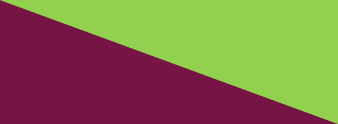 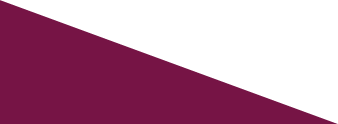